ASTM Compass :
Экономит ваше время и деньги, улучшает качество, минимизирует риски и соответствует правилам
Никаких
ограничений
Используйте столько документов ASTM, сколько вам нужно
Никаких
ограничений
Неограниченное число одновременных пользователей. Никто не будет заблокирован – мгновенный доступ с рабочего стола по всему миру
Доступ отовсюду
1 место
Несколько мест
По всему предприятию
Постоянное обновление
Всегда актуальная информация с обновлением дважды в неделю
02/06/2015
Делаем мир лучше
Раздел3Подготовка и онлайн-обучение
Подготовка:
Учебные курсы
Подготовка от экспертов ASTM
Высококачественные, отмеченные наградами технические образовательные программы для промышленности и правительственных организаций
Интенсивные 1-3-дневные курсы предлагают практическую подготовку по стандартам, наиболее важным для вашего производства
100+ курсов, в основном проводимых в США
Курсы могут быть разработаны на заказ согласно вашим конкретным требованиям и проводиться на ваших рабочих местах по всему миру
7
02/06/2015
Подготовка:
Онлайн-курсы обучения
Профессиональная, всесторонняя и доступная по цене подготовка – ключевое вспомогательное средство для существующих внутренних лабораторных программ обеспечения/контроля качества
Курсы по бетонным материалам и добавкам, созданные под наблюдением лицензированных профессиональных инженеров-строителей и сотрудников ASTM
На курсах демонстрируются правильные процедуры испытаний, соответствующие национальным программам сертификации
Система управления обучением с помощью ASTM Compass: разрабатывайте планы обучения, отслеживайте прогресс и соответствие требованиям, формируйте  отчеты и т. д.
Еще больше курсов – скоро!
7
02/06/2015
Подготовка:
Онлайн
ASTM предлагает несколько видов онлайн-курсов обучения с помощью Центра Онлайн-обучения, доступного через ASTM Compass®:
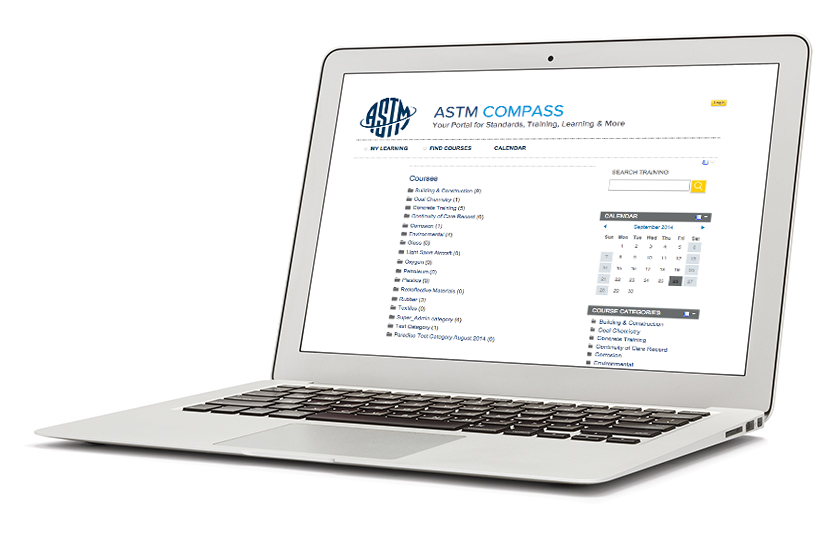 Онлайн-курсы самообучения: Электронные курсы подготовки, созданные специально для онлайн-доступа
Электронные семинары: Видеозаписи «живых» занятий
Вебинары: Часовые вебинары в режиме реального времени по актуальным или узкоспециализированным темам
02/06/2015
Онлайн-курсы обучения:Пример: Стандарт D4928
Каждый курс включает
Приветствие
Информация о курсе
Краткое содержание курса
Введение
 Рассматриваемый стандарт
Видео
Высококачественная цифровая запись
Закадровые комментарии
Краткое описание процедур
Шаги, которым необходимо следовать
Глоссарий
Термины, используемые в рассматриваемом стандарте
Контрольный опросник
Вопросы с многовариантным выбором (прохождение/непрохождение)
Распечатка сертификата
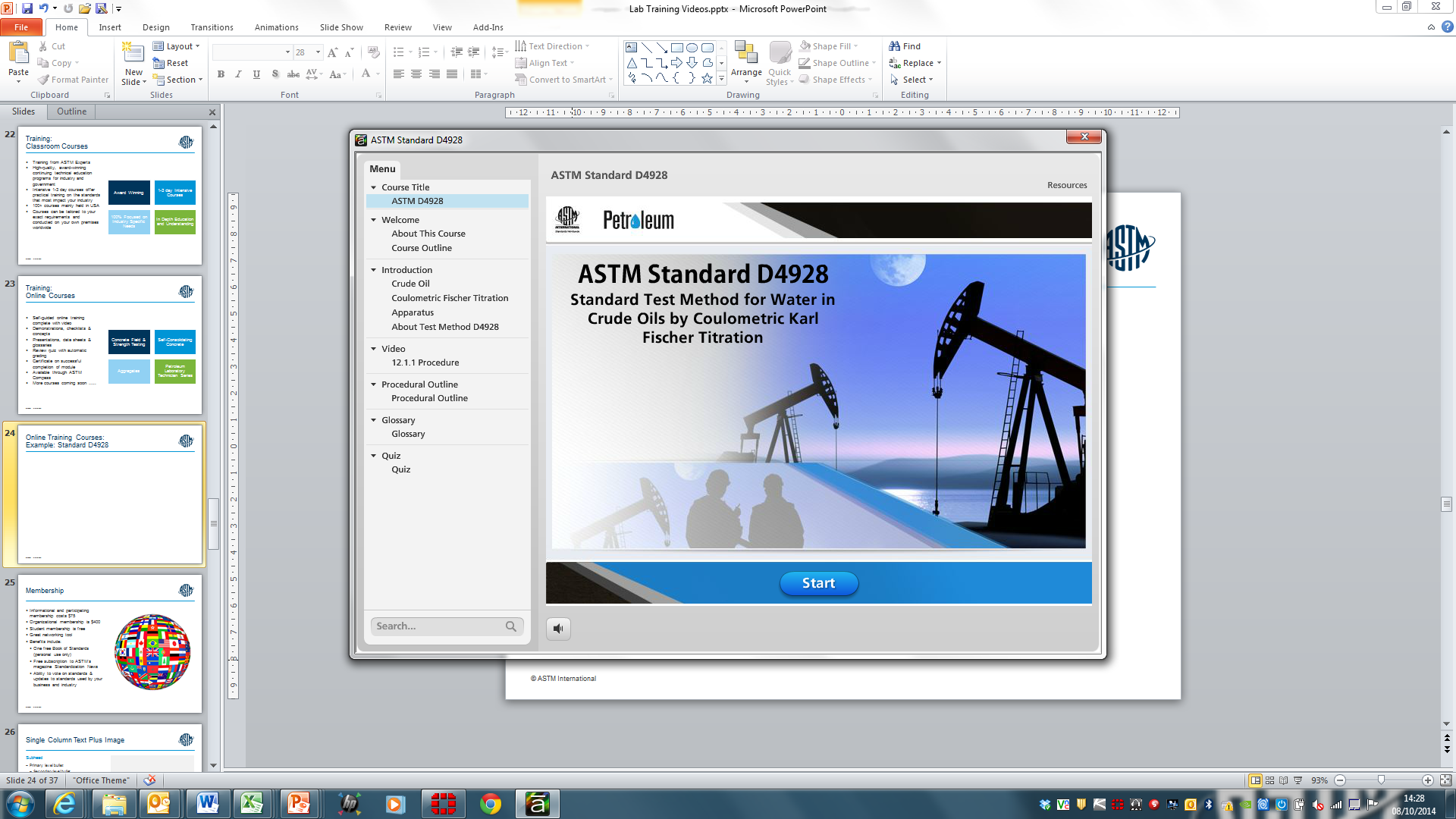 02/06/2015
Онлайн-курсы обучения :Пример: Стандарт D4928
Введение
Видео
Краткое описание процедур
Несколько страниц с разъяснением стандарта, включающих диаграммы и рисунки
Цифровая запись высокого качества
Закадровые комментарии (на английском*) – подстрочные
Пошаговые объяснения и демонстрации
Постоянное обращение к примечаниям в стандарте 
* Другие языки доступны по запросу
Четкое пошаговое описание
Возможность распечатки для использования в лаборатории
02/06/2015
Онлайн-курсы обучения :Пример: Стандарт D4928
Глоссарий
Контрольные вопросы
Результаты опросника
Четкие разъяснения терминов, используемых в стандарте
Технический многовариантный опросник
Составлен разработчиками стандарта
Четкий результат: пройдено или не пройдено
Обзор результатов
Возможность повторного прохождения
Распечатка результатов
Распечатка сертификата
02/06/2015
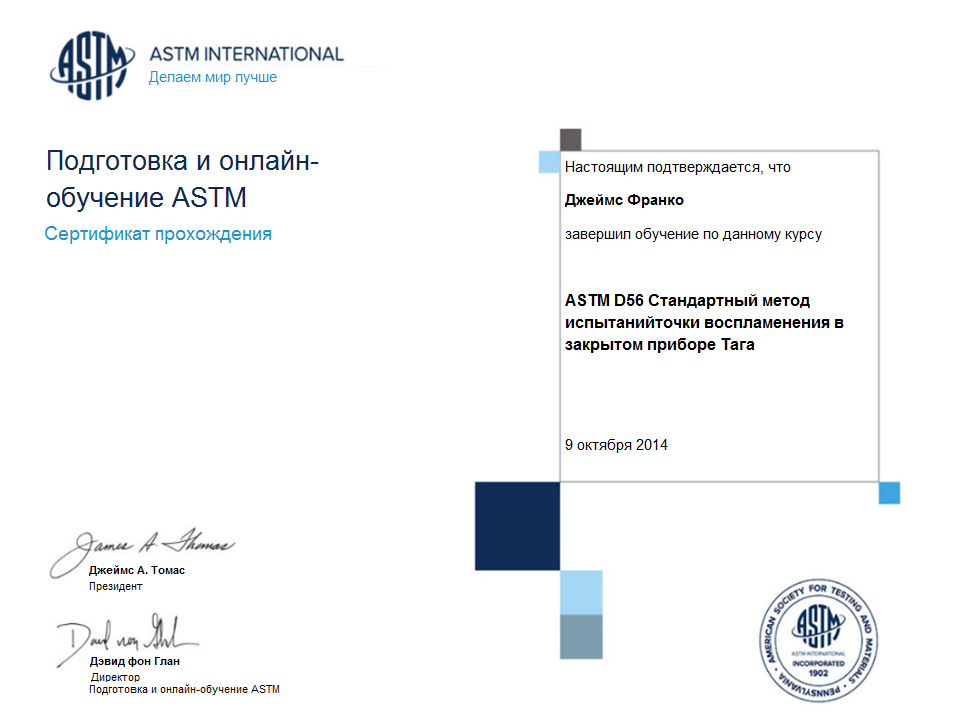 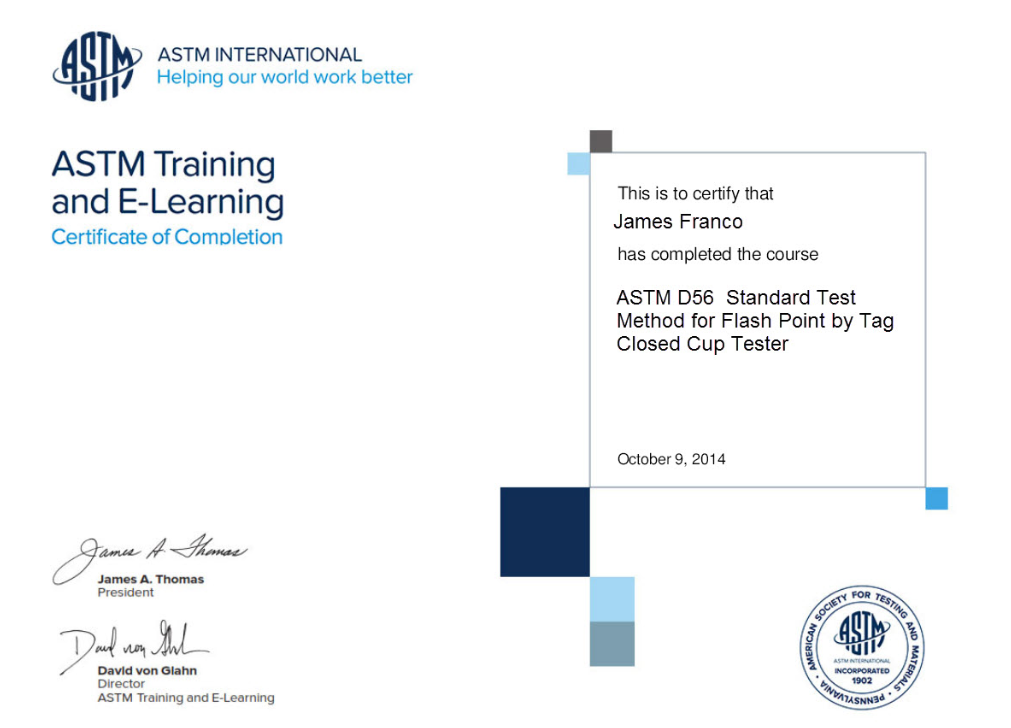 02/06/2015
Делаем мир лучше
Раздел 4Членство
Членство
Членство для получения информации и участия в программах стоит $75
Членство для участия в организационных аспектах стоит $400
Студенческое членство – бесплатно
Отличный сетевой инструмент
Преимущества членства включают: 
Одна бесплатная Книга стандартов (только для личного пользования)
Бесплатная подписка на журнал ASTM «Новости в мире стандартизации»
Возможность голосования по стандартам и обновлениям к стандартам, используемым в вашем бизнесе и производстве
02/06/2015
Делаем мир лучше
Раздел 5Программы проверки квалификации
Программы проверки квалификации
53
программы проверки квалификации
4,700 
лаборатории в более чем 80 странах
Инструмент статистического контроля качества, позволяющий лабораториям-участникам оценивать свою работу по проведению испытаний, одобренных ASTM или другим комитетом, таким как ISO
ASTM предоставляет универсальные, однородные образцы, которые проходят анализ в лабораториях-участниках с использованием указанных методов, а результаты фиксируются в отчетах для статистической обработки
ASTM предоставляет управленческую и административную поддержку, включая регистрацию программы, обсуждение контрактов по подготовке и распространению образцов, сбору данных и составлению статистических отчетов
ASTM координирует подготовку и распространение тестовых образцов внешними подрядчиками
ASTM предоставляет инструкции по составлению отчетов, лабораторных учетных ведомостей и электронных бланков данных для предоставления информации: все доступно на сайте ASTM
Статистические отчеты ASTM включают: перечисление всех данных таблиц, диаграмм и графиков
Лабораторные данные шифруются для сохранения конфиденциальности
Окончательные отчеты предоставляются в электронном виде участникам и соответствующим контактным лицам Комитета


.
Программы проверки квалификации ASTM (с 1992)
Нефть, металлы, бетон, цемент, пластика, текстиль и многое другое
6,500 
объектов участия
58% 
лабораторий-участников за пределами США
5,450
стандартов ASTM являются методами испытаний
02/06/2015
Делаем мир лучше
Раздел 6Скриншоты ASTM Compass
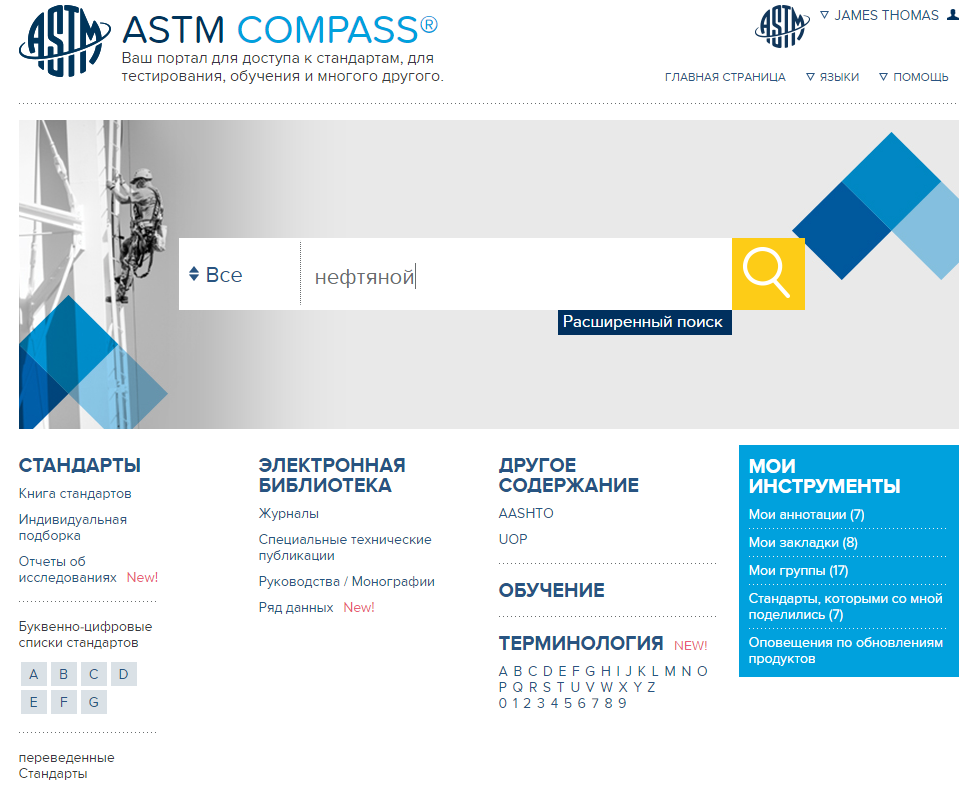 02/06/2015
Регистрация/вход для доступа к управлению и кастомизации
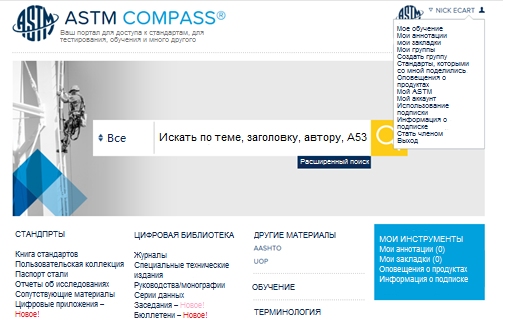 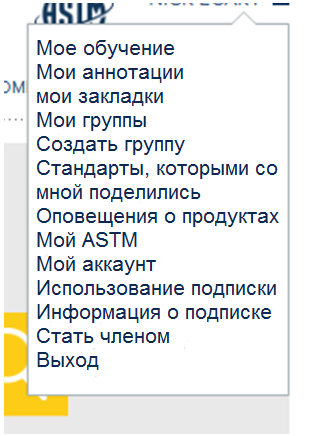 02/06/2015
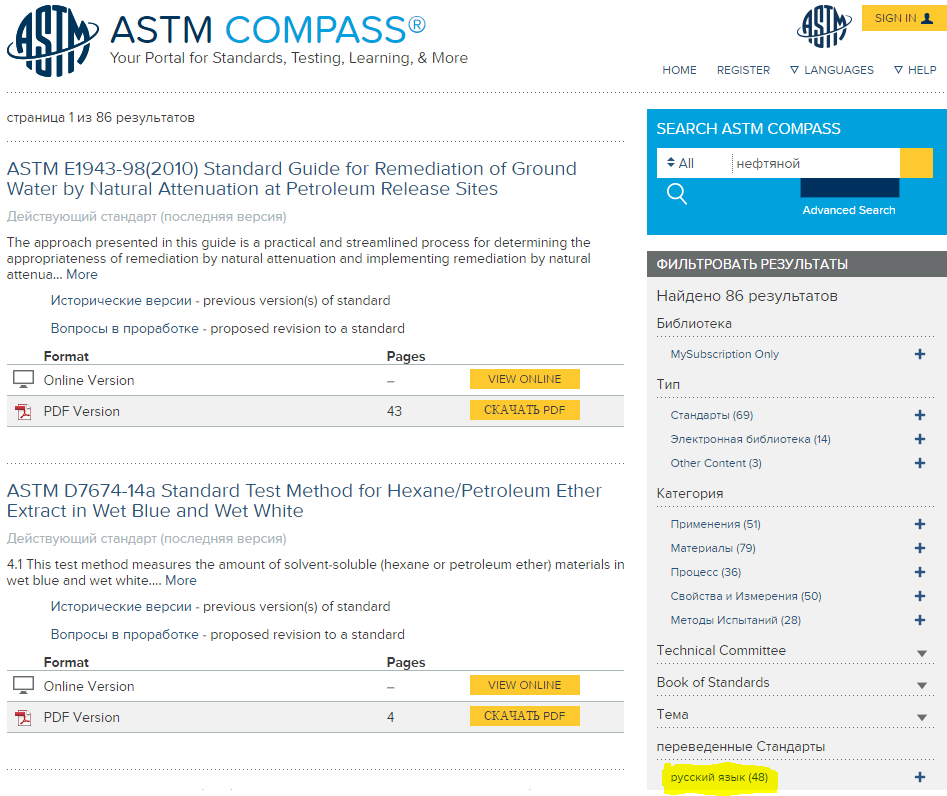 02/06/2015
HTML по умолчанию с опцией PDF
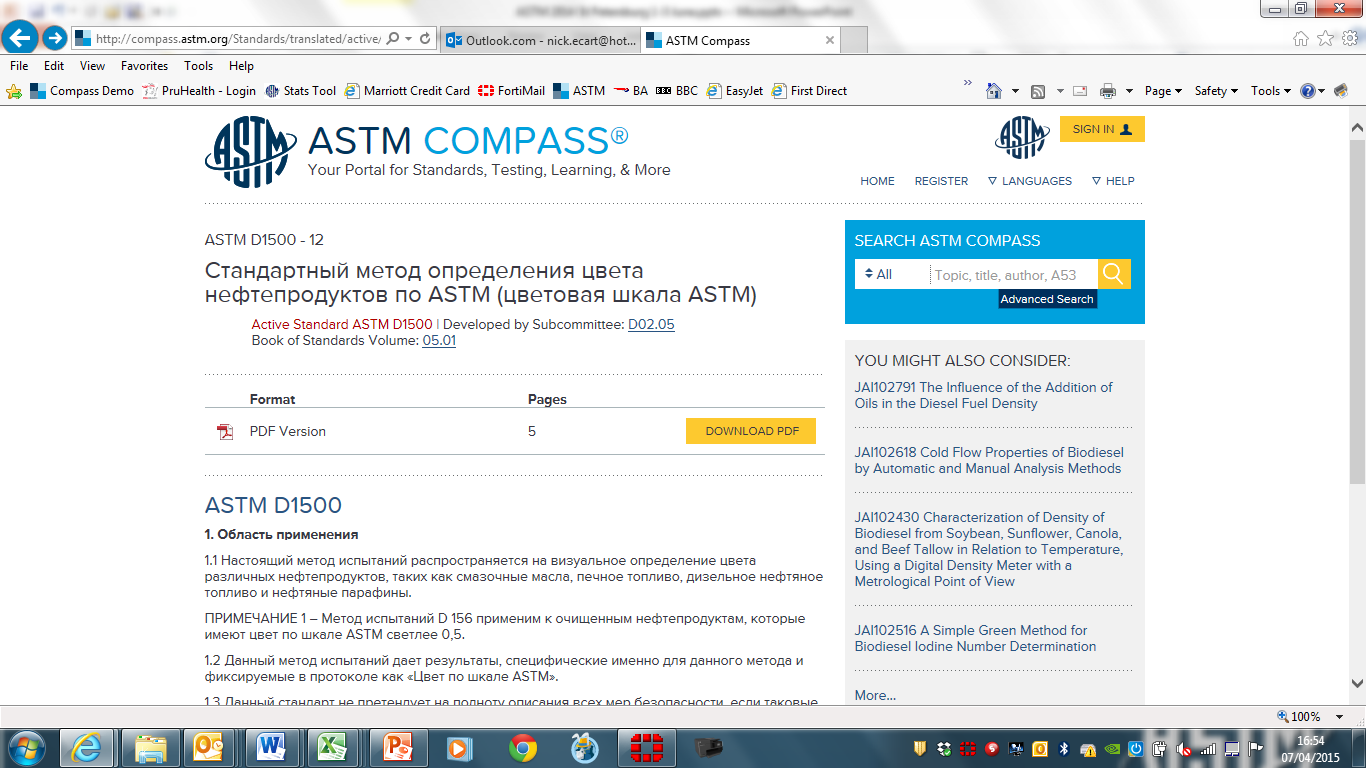 02/06/2015
PDF-версия
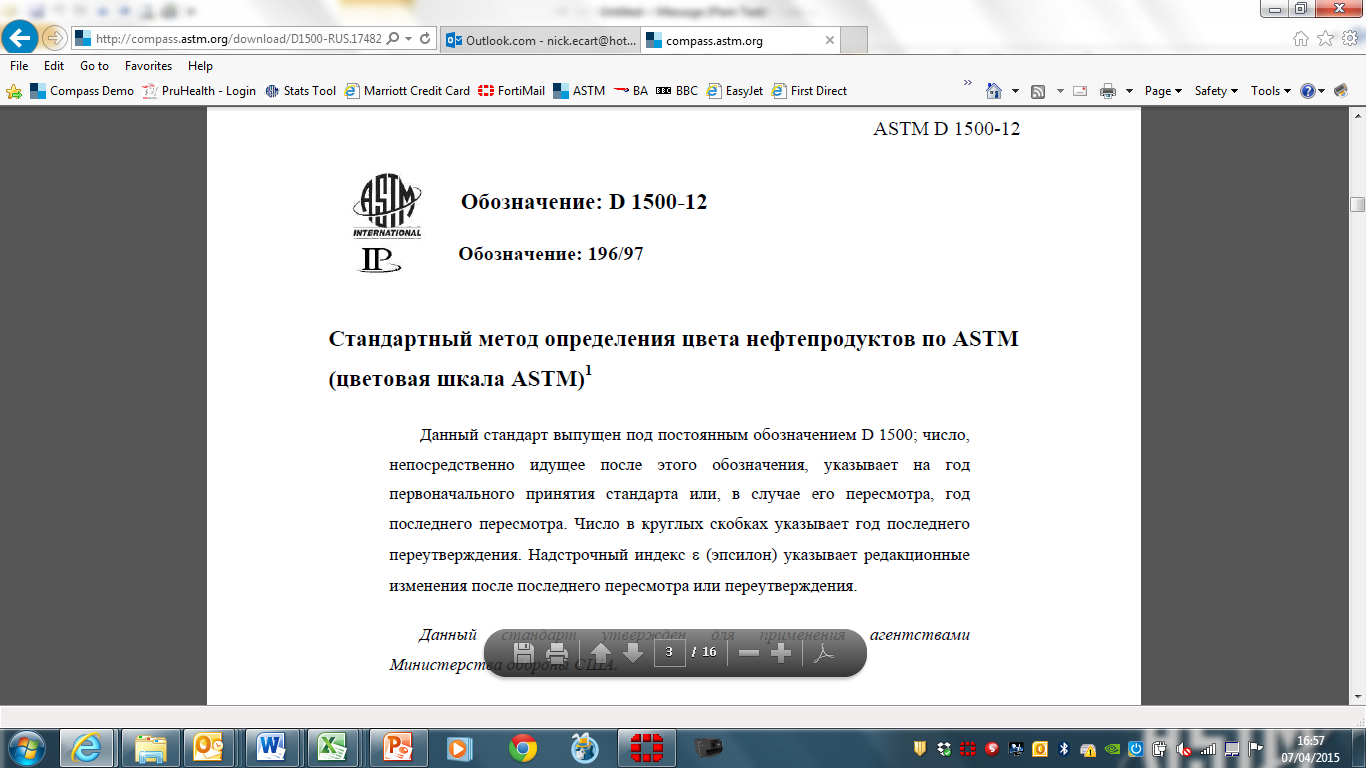 02/06/2015
Создание аннотаций в документе
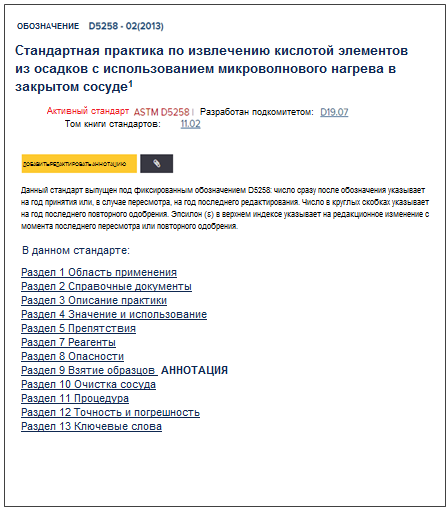 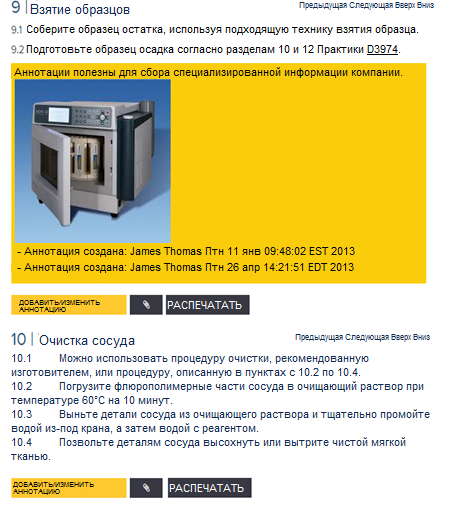 02/06/2015
Делаем мир лучше
Большое спасибо 
Nick Ecart - necart@astm.org | +44 793 2103758
Есть вопросы?
Онлайн-курсы подготовки:Серия курсов подготовки техников в нефтяных лабораториях
02/06/2015
Онлайн-курсы подготовки: Серия курсов подготовки техников в нефтяных лабораториях
02/06/2015
Онлайн-курсы подготовки: Серия курсов подготовки техников в нефтяных лабораториях
02/06/2015
Онлайн-курсы подготовки:Подготовка к проведению испытаний самоуплотняющегося бетона
02/06/2015
Онлайн-курсы подготовки: Подготовка к проведению испытаний прочности бетона
02/06/2015
Онлайн-курсы подготовки: Подготовка к проведению эксплуатационных испытаний бетона
02/06/2015
Онлайн-курсы подготовки:Подготовка к проведению испытаний цемента
02/06/2015
Онлайн-курсы подготовки:Подготовка по щебеночному основанию
02/06/2015
Онлайн-курсы подготовки:Подготовка к проведению испытаний добавок
02/06/2015